Oil & Gas vs. Solar
A land overview
Presented by: Phillip A. Guerra, JD, CPL
2
Disclaimer
The opinions expressed in this oral presentation and on the following slides are solely those of Phillip A. Guerra, JD, CPL (hereinafter, “author/presenter”), and not necessarily the opinion of ForeFront Power, LLC, or any affiliate of ForeFront Power, LLC. These materials have been prepared solely for educational purposes, reflect only the personal views of the author/presenter, and are not to be considered legal advice. Thus, the author/presenter and ForeFront Power, LLC, or any affiliate of ForeFront Power, LLC, cannot be bound either philosophically or as representatives of their various present and future customers, clients and/or partners to the comments expressed in these materials. While every attempt was made to ensure that these materials are accurate, errors or omissions may be contained therein, for which any liability is disclaimed.
Solar 101
A land overview
4
Types of Solar Projects
Behind-the-meter (BTM) – a system that generates power/electricity that can be used on-site without passing through a meter.1 
Front-of-the-meter (FTM) – a system that generates power/electricity to any location off-site that must pass through the meter before reaching the end-user.2
1-2  https://news.energysage.com/behind-the-meter-overview/
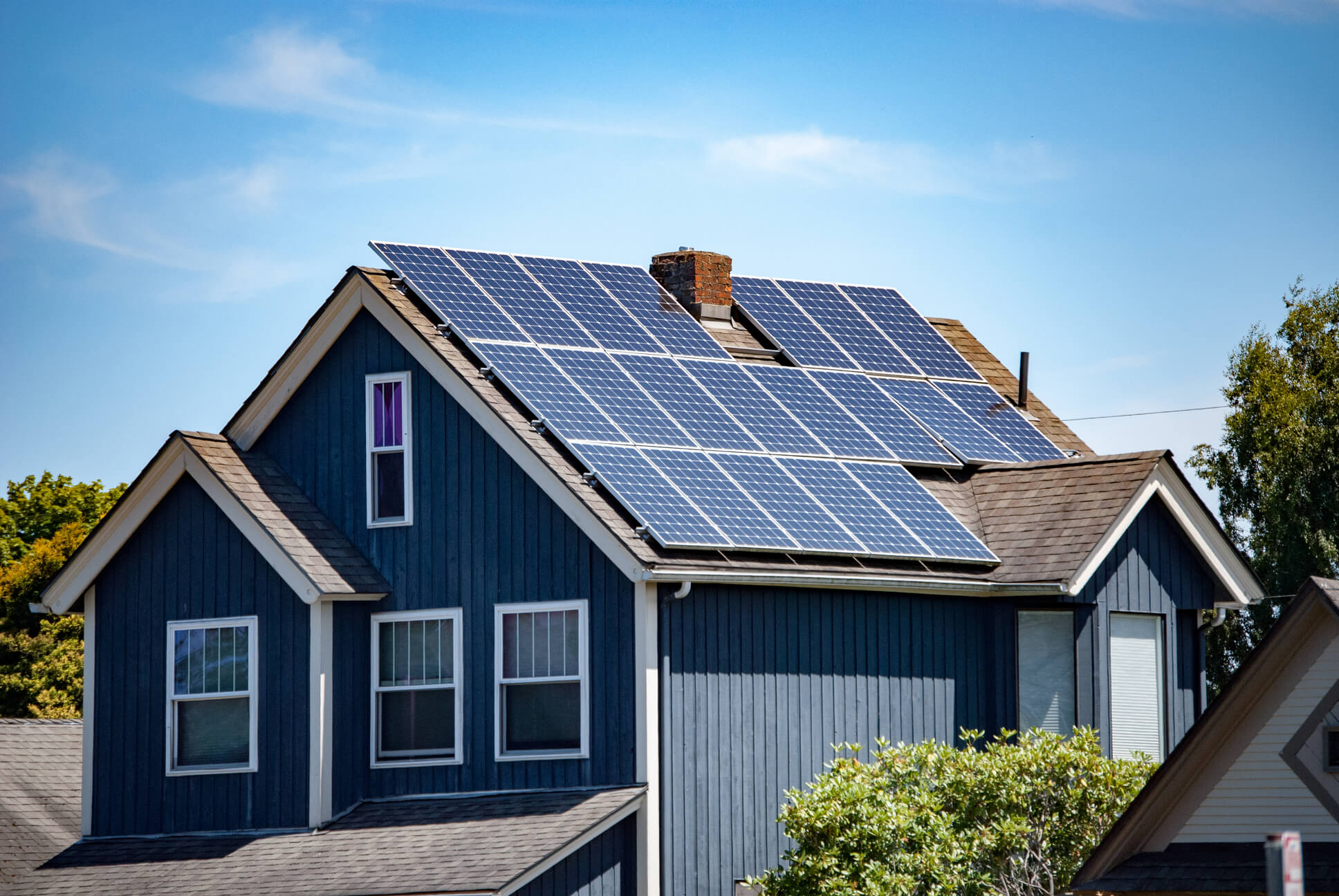 Residential
BTM
5
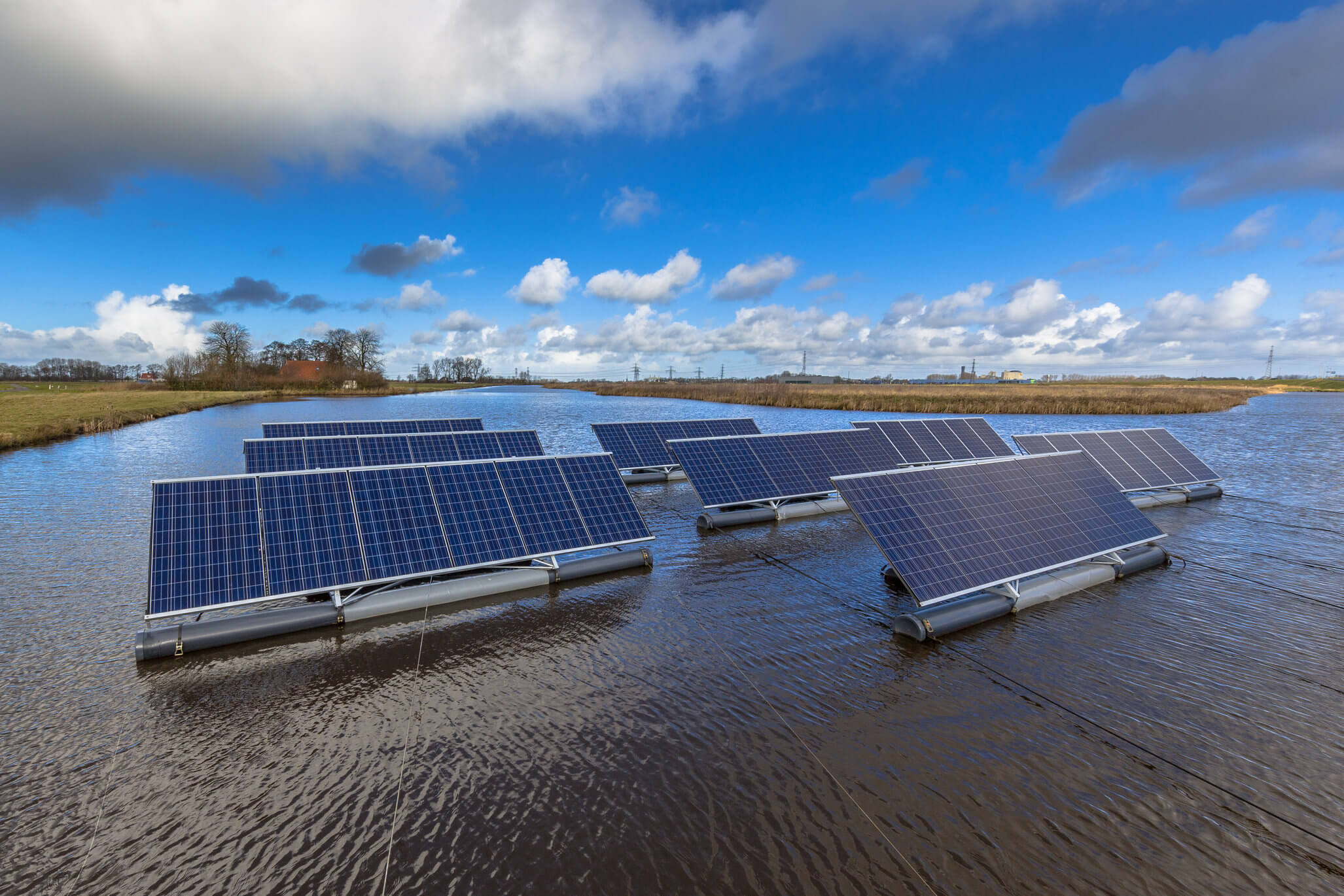 Floating
BTM
6
Canopy
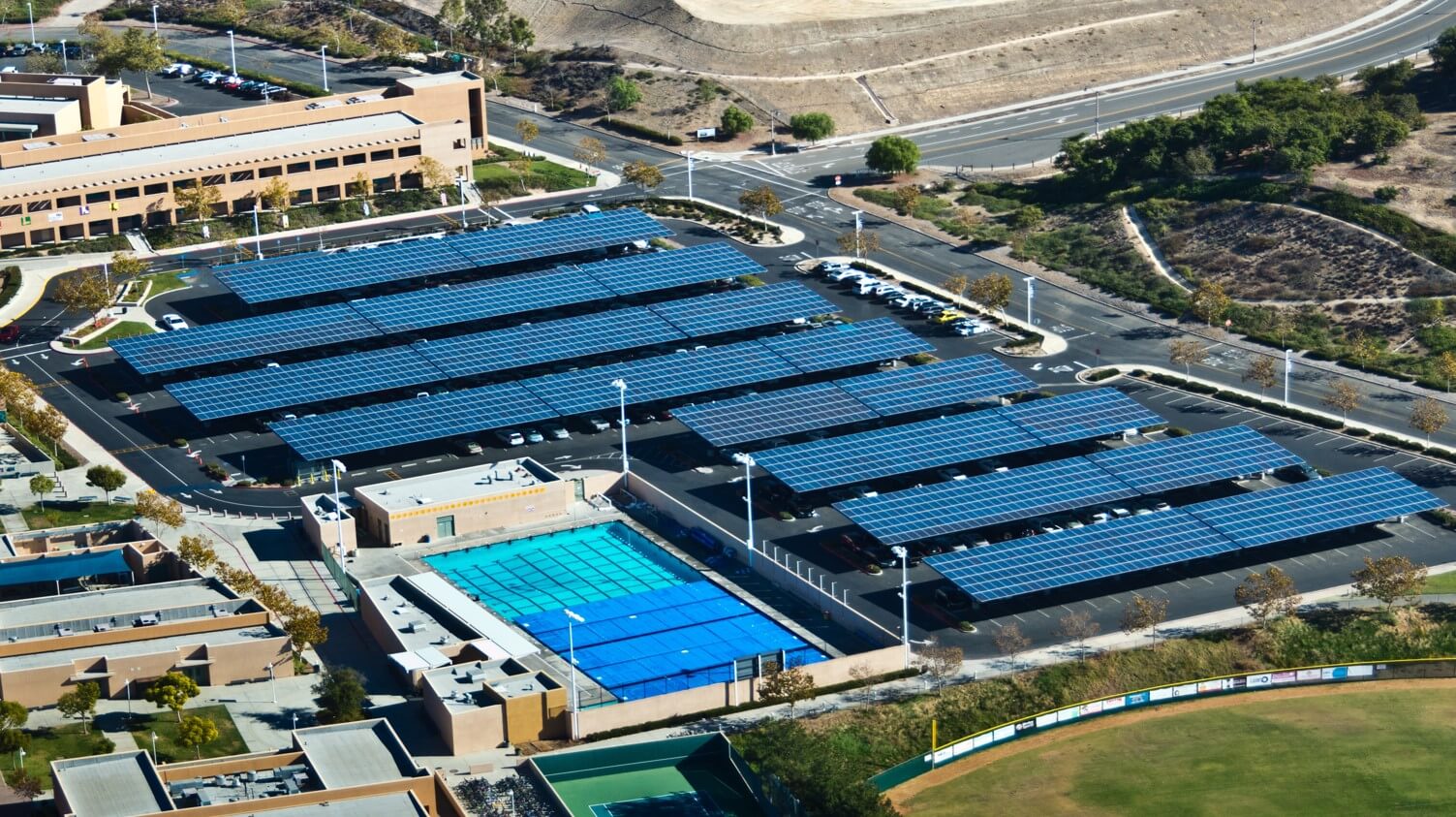 BTM
FTM
7
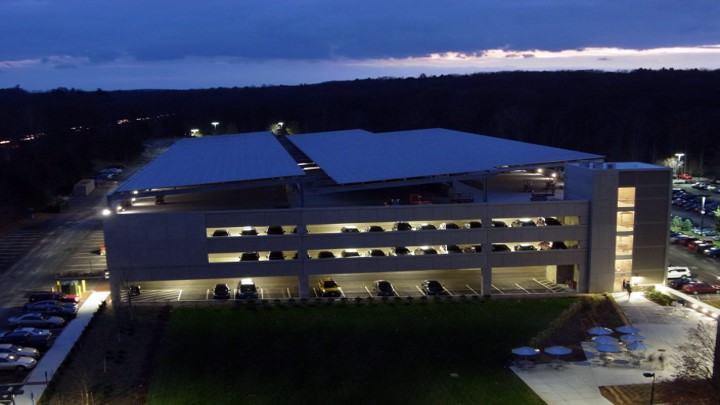 Parking Garage
BTM
8
Rooftop
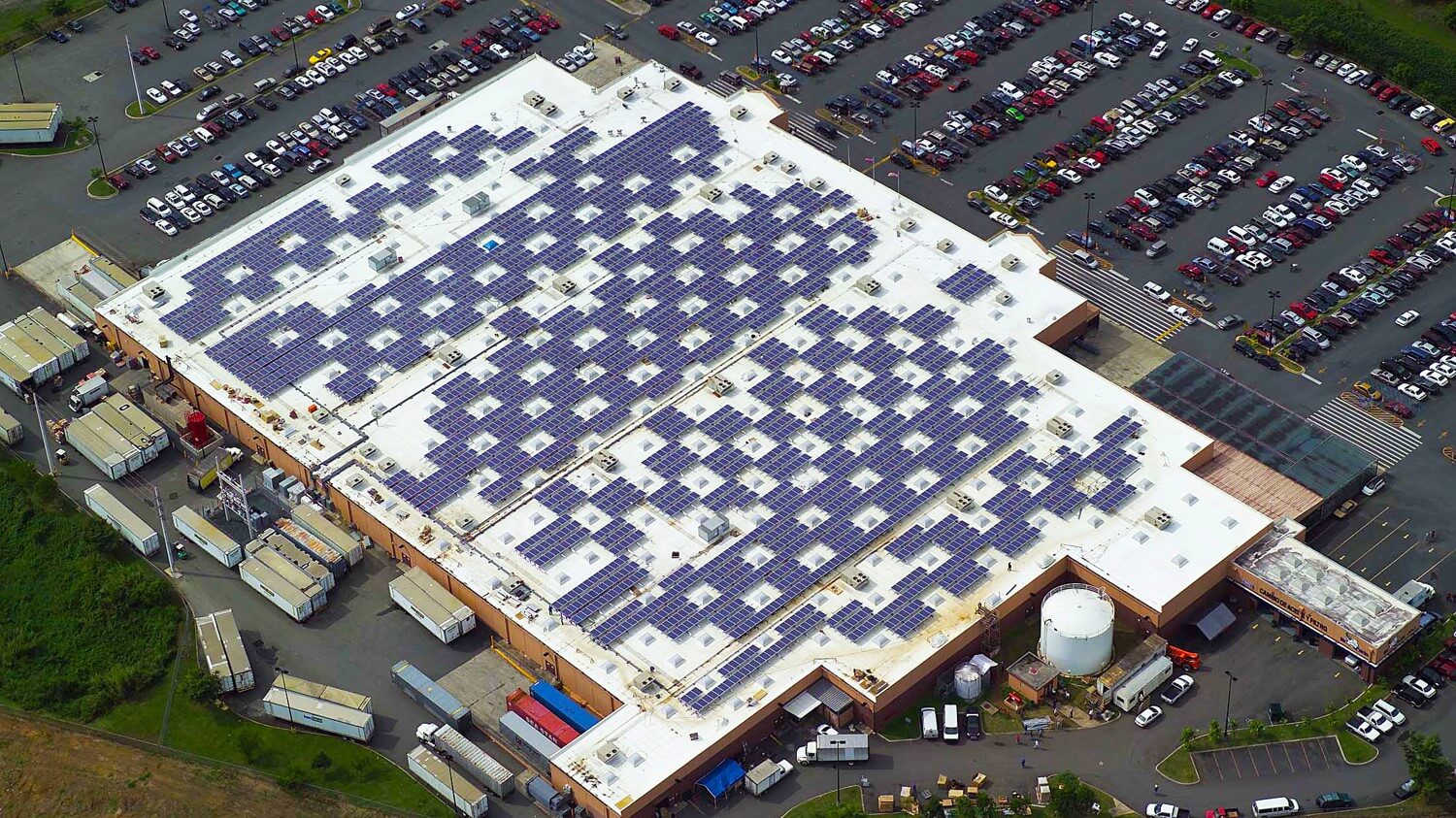 BTM
FTM
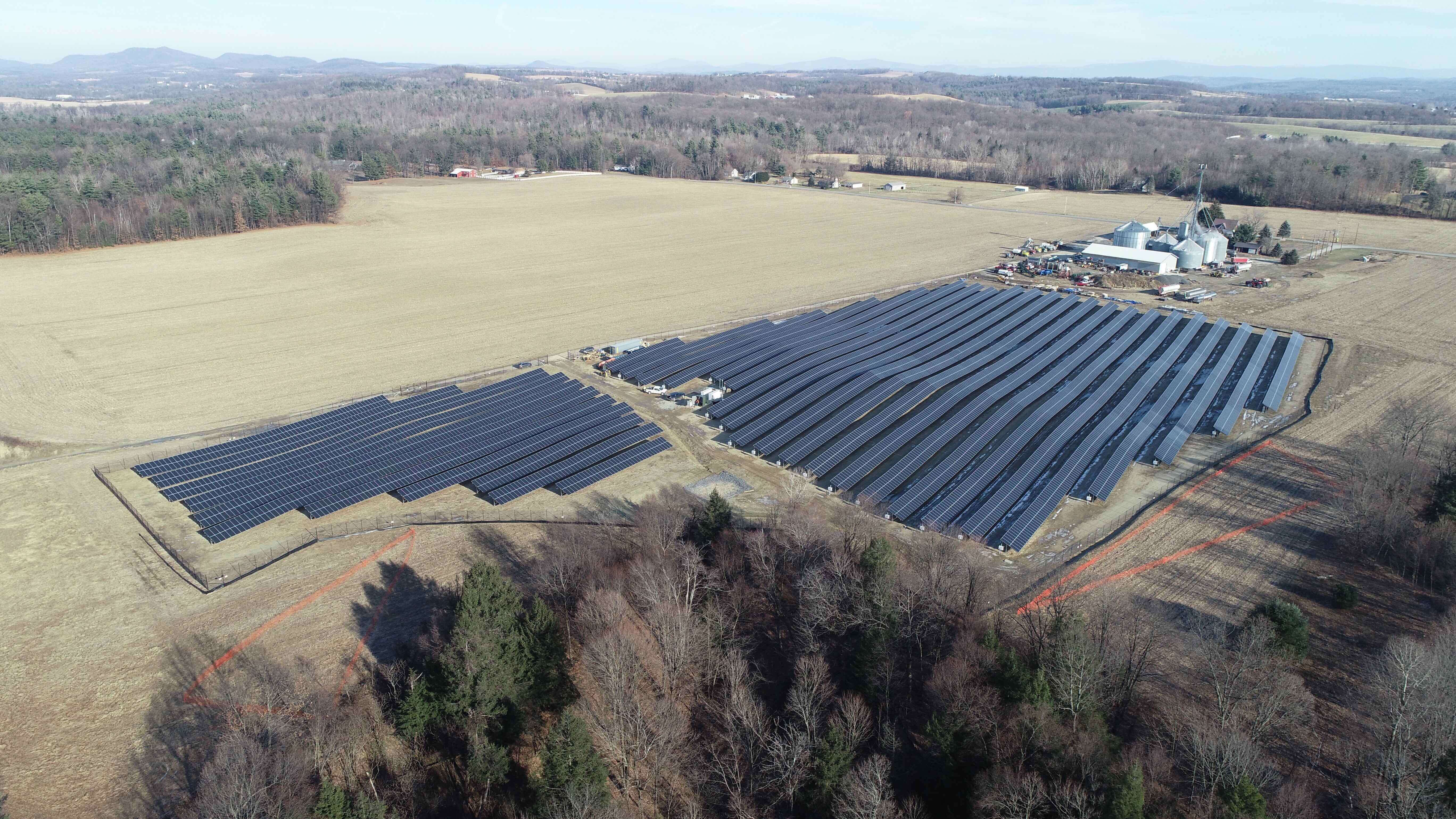 Ground Mount
Ground Mount
BTM
FTM
10
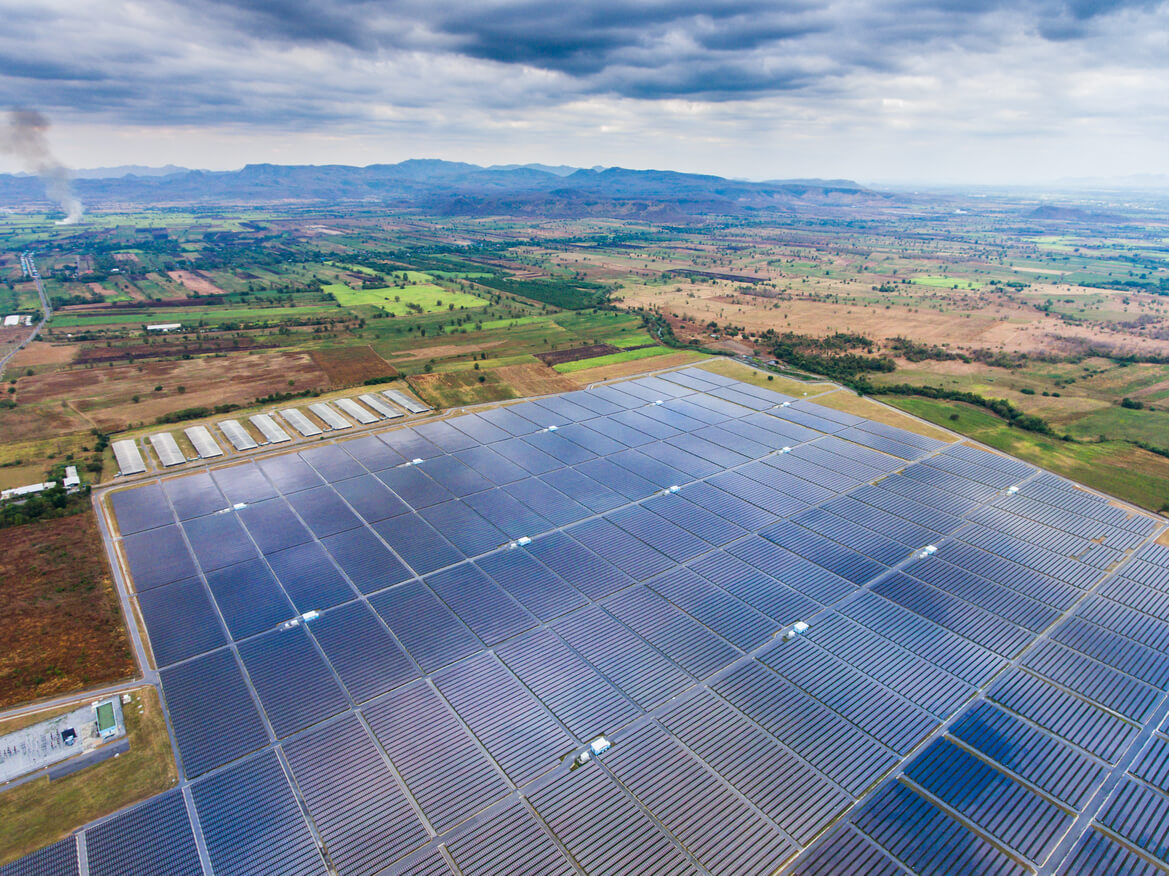 Utility-Scale
FTM
11
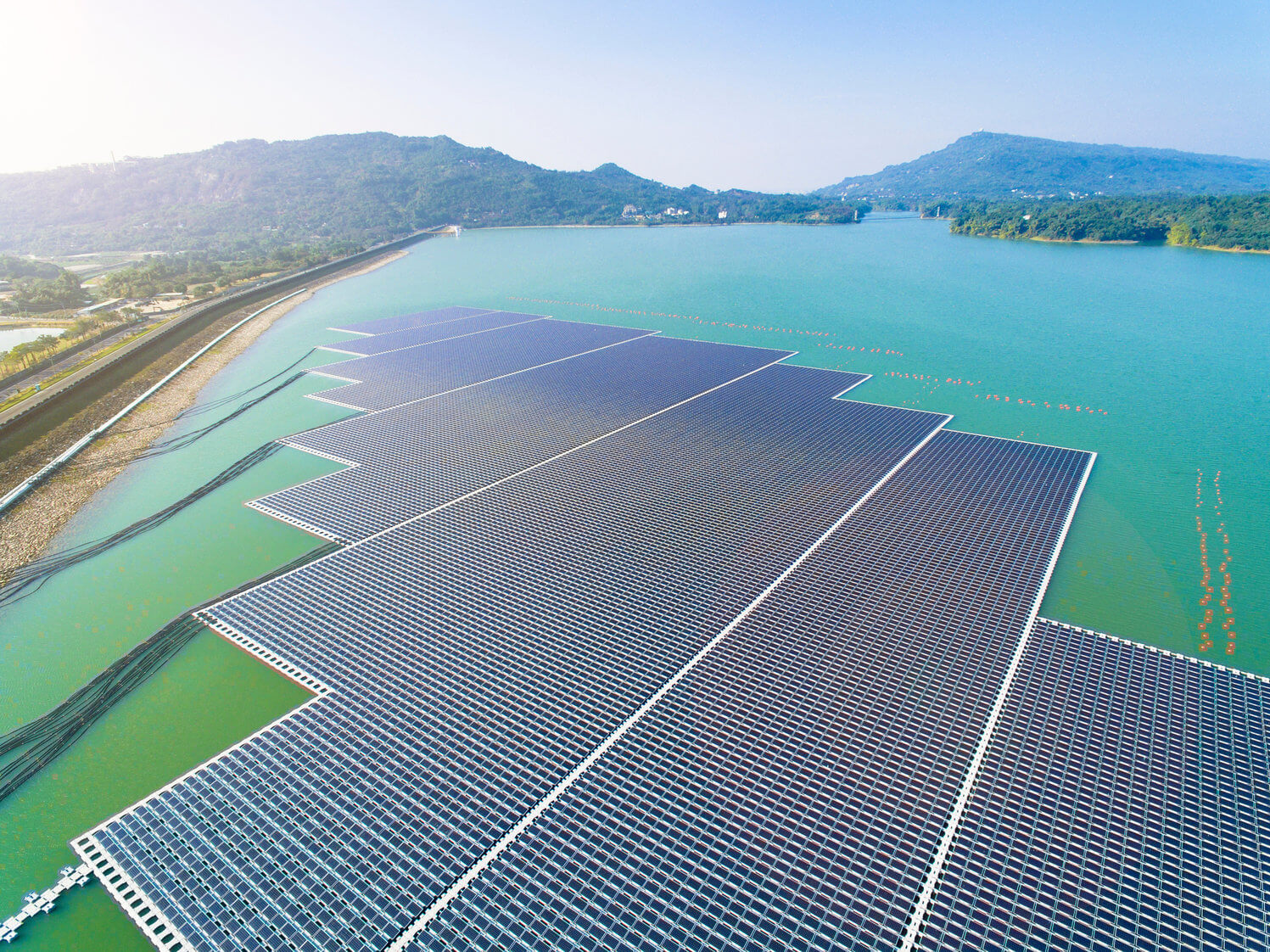 Utility-Scale
FTM
12
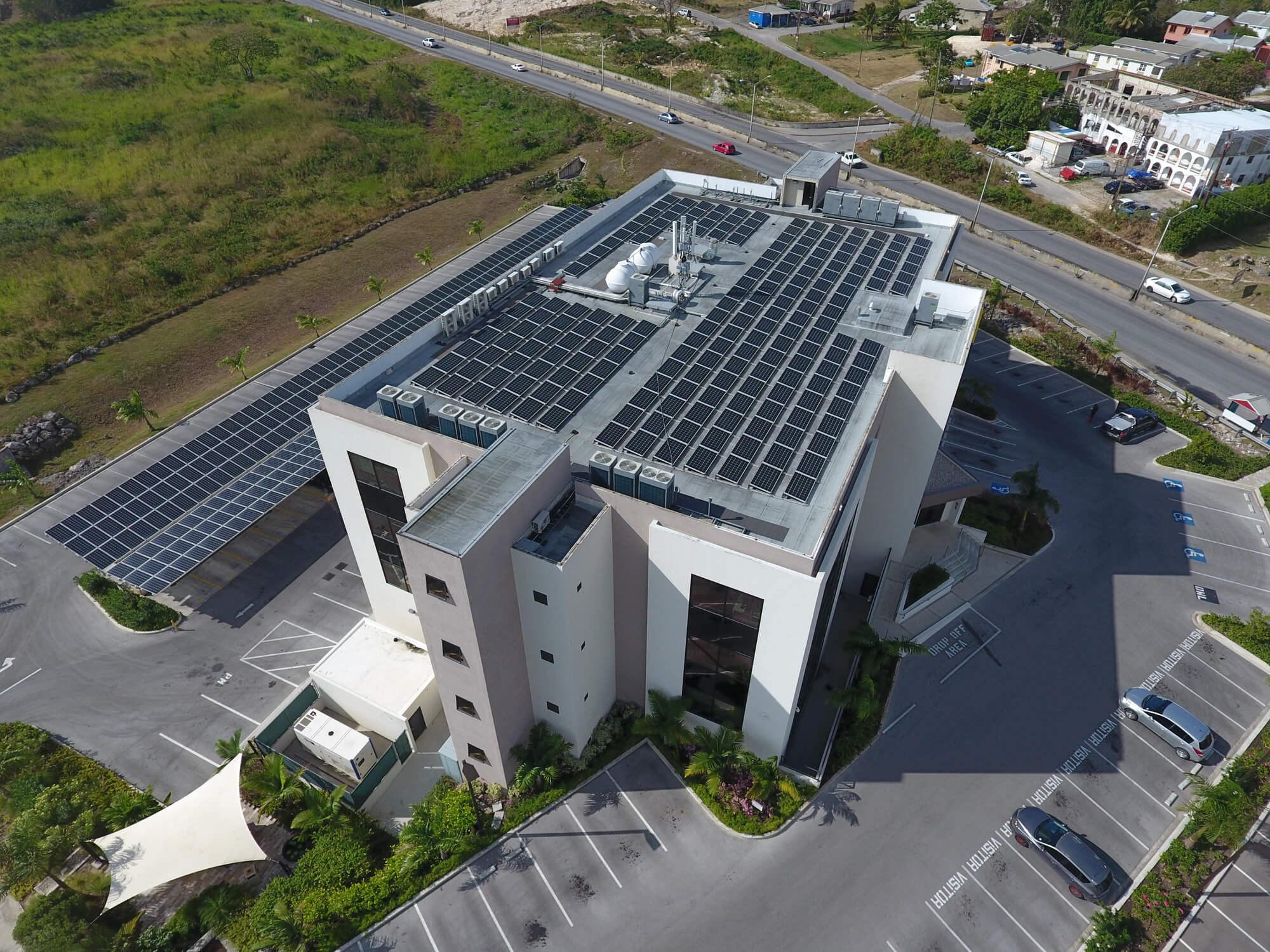 Canopy + Rooftop
BTM
FTM
13
14
Solar 101
Direct current (DC) is what the solar panels produce. 1 
Alternating current (AC) is what you use at home. 2
The electrical grid is typically AC. 
One megawatt (AC) is roughly 5 to 8 acres. 
1,000 kilowatts (kW) equals 1 megawatt (MW).
1-2  https://news.energysage.com/behind-the-meter-overview/
15
Solar 101
You can acquire acreage in different ways – land, parking garages, parking lots, rooftops, bodies of water, etc.  
Legislation may limit the size of a project. 
Local legislation is key (i.e., need a permit to build; watch out of local moratorium).
16
Things to Remember
Behind-the-meter (BTM) is on-site.
Front-of-the-meter (FTM) is off-site.
One megawatt (MW) is roughly 5 to 8 acres.
Be mindful of the legislation.
Example Solar Site
A land overview
18
Community Solar
A community solar project is an array of solar panels installed off-site. Anyone in the area (electric utility) can access the clean energy produced and receive credits toward their electricity bill.1
1 https://www.nyserda.ny.gov/All-Programs/Programs/NY-Sun/Solar-for-Your-Home/Community-Solar
19
New York Land Criteria for Community Solar
10 acres or more
On/near three phase power line
Within two (2) miles of the substation
No wetlands
No flood zone
Avoid shading
Avoid bad topography 
In New York, CS sites are limited to 5 MW (ac) per project.
Within 2 miles of a substation
substation
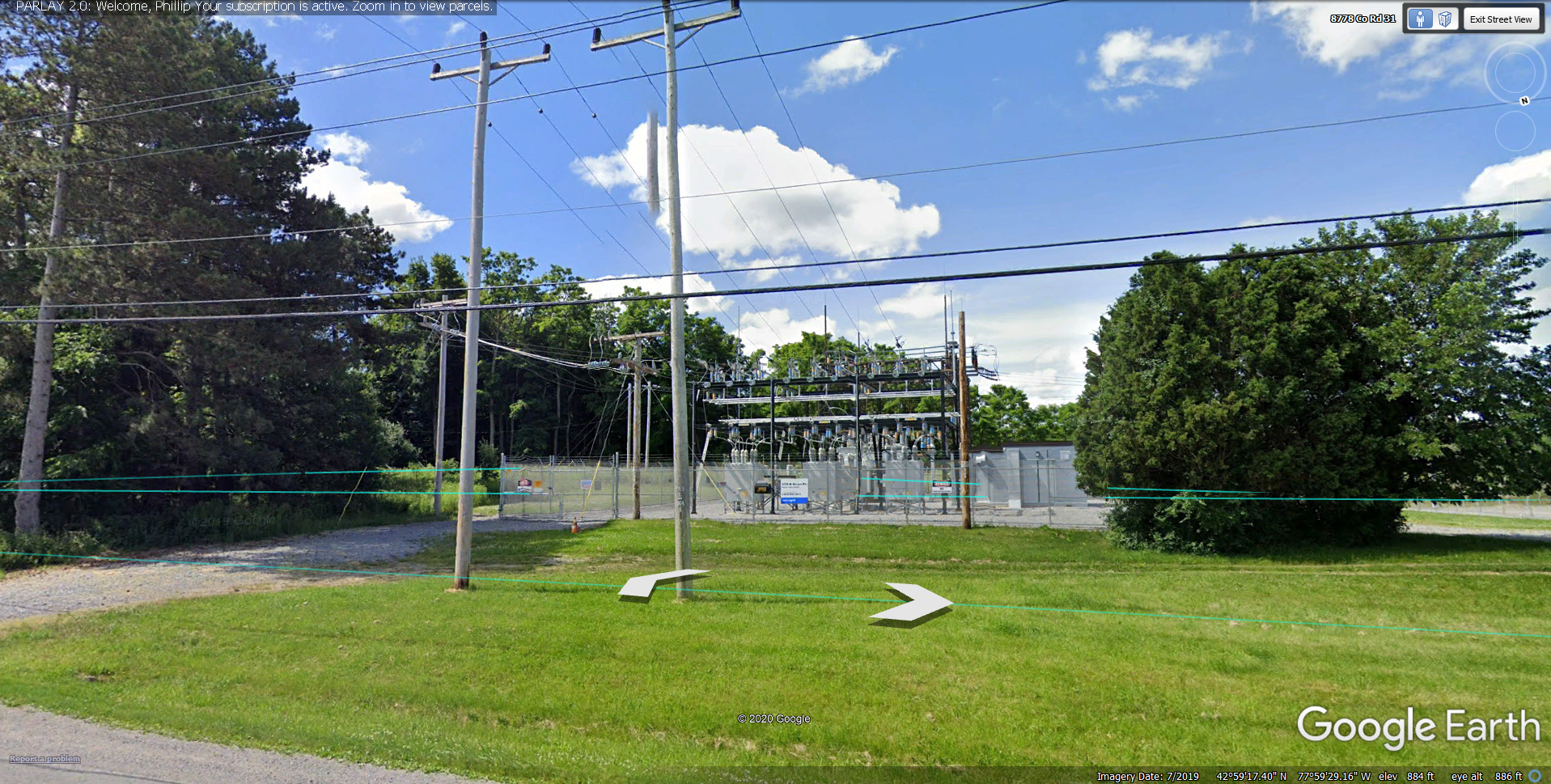 Within 2 miles of a substation
On / near three phase power line
substation
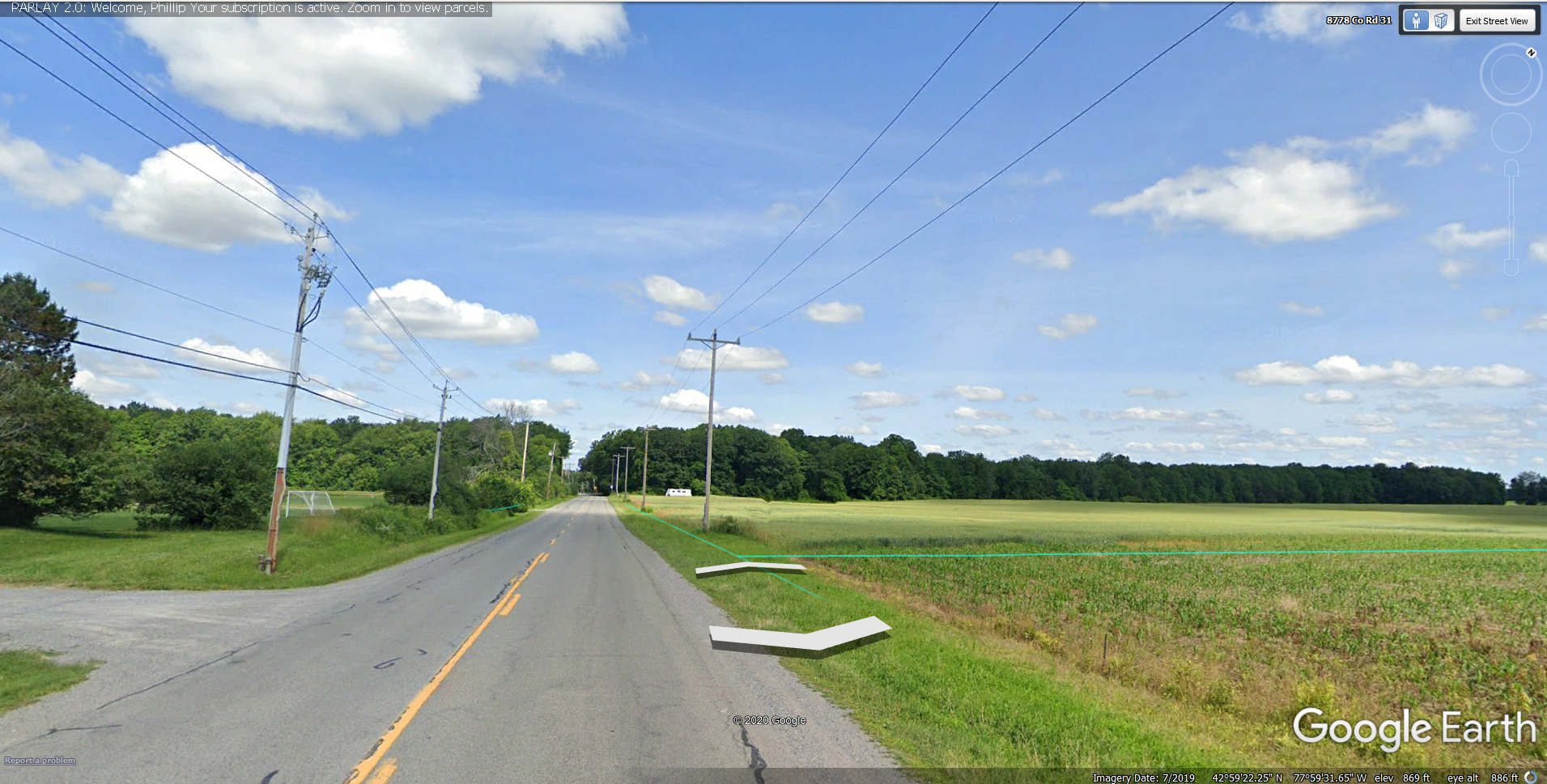 On / near three phase power line
5
6
4
2
3
1
10 acres or
 more
substation
3
No wetlands
No flood plains
substation
Avoid water(e.g., stream)
substation
1
Avoid gov’t owned property
substation
5
6
4
2
3
1
Here are some good prospects
substation
29
Things to Remember
Find the substation. 
Draw a one to two-mile radius around the substation.
Find the three-phase power/electric lines.
10 acres or more. 
Avoid bad topography. 
Avoid trees, if possible, to limit shading. 
Avoid wetlands, flood plains, bodies of water, government-owned property.
Oil & Gas vs. Solar
A land overview
Operations are tied to the Geology
Operations are tied to the Legislation
31
Solar
O&G
vs.
32
Solar
O&G
vs.
2  https://www.seia.org/states-map
1  https://www.eia.gov/maps/images/shale_gas_lower48.pdf
Acquire interests in a Shale Play
Acquire interests in a Utility Territory
33
Solar
O&G
vs.
34
Solar
O&G
vs.
2  https://www.puco.ohio.gov/utility-maps/
1  http://geospatial.ohiodnr.gov/interactive-maps
You form a Drilling Unit
You tie into theSubstation
35
Solar
O&G
vs.
36
Solar
O&G
vs.
Monroe County, Ohio
Monroe County, Ohio
2  https://www.monroecountyohio.com/government
1  http://geospatial.ohiodnr.gov/interactive-maps
Landman negotiates a  Lease
Landman negotiates a Lease Option
37
Solar
O&G
vs.
38
Solar
O&G
vs.
Lease
Lease Option
10 acres2-year primary1-year secondary$500 per calendar quarterDue within 60 daysExercise or release (no HBP)Unilateral termination
10 acres5-year primary5-year secondary$5,000 per net acreDue within 120 daysDrill or release (HBP)Unilateral termination
39
Solar
O&G
vs.
Lease
Lease
20-year primary5-year secondary$1,000 per buildable acre1-2% escalatorPaid quarterly/annuallyCannot HBP
5-year primary5-year secondary$5,000 per net acreNo escalatorPaid monthlyHBP
40
Solar
O&G
vs.
Key Terms
Key Terms
Royalty clause (net, gross, ME)Surface restriction clauseDepth restriction clauseShut-in clause Pugh clause
Rent escalatorMineral restriction clauseAccess clauseDecommissioning clauseTaxes
Event sponsor:
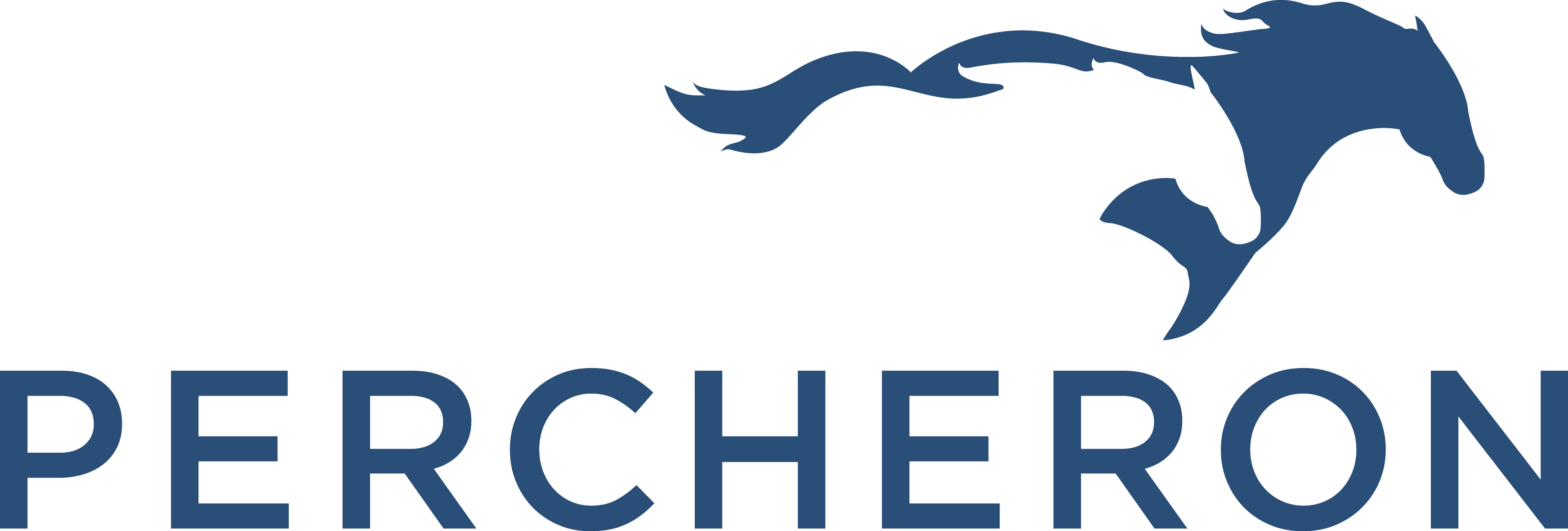 Questions?
pguerra@forefrontpower.com
linkedin.com/in/phillip-guerra